Titan Surface Temperatures 
Through the Cassini Mission
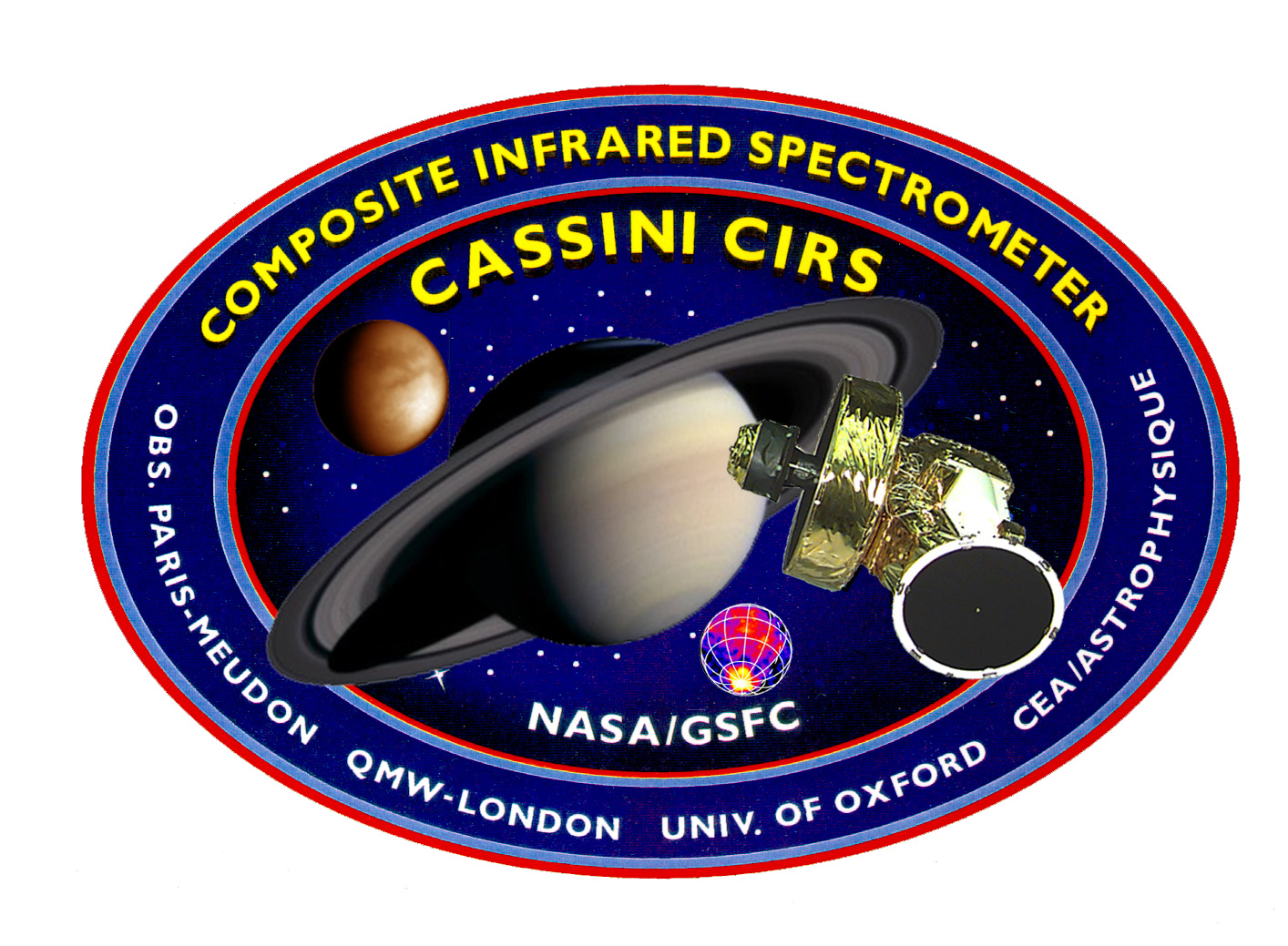 D. E. Jennings, V. Cottini, C. A. Nixon, A. Coustenis and T. Tokano Cassini Science Symposium
University of Colorado, Boulder15 August 2018
CIRS on Cassini
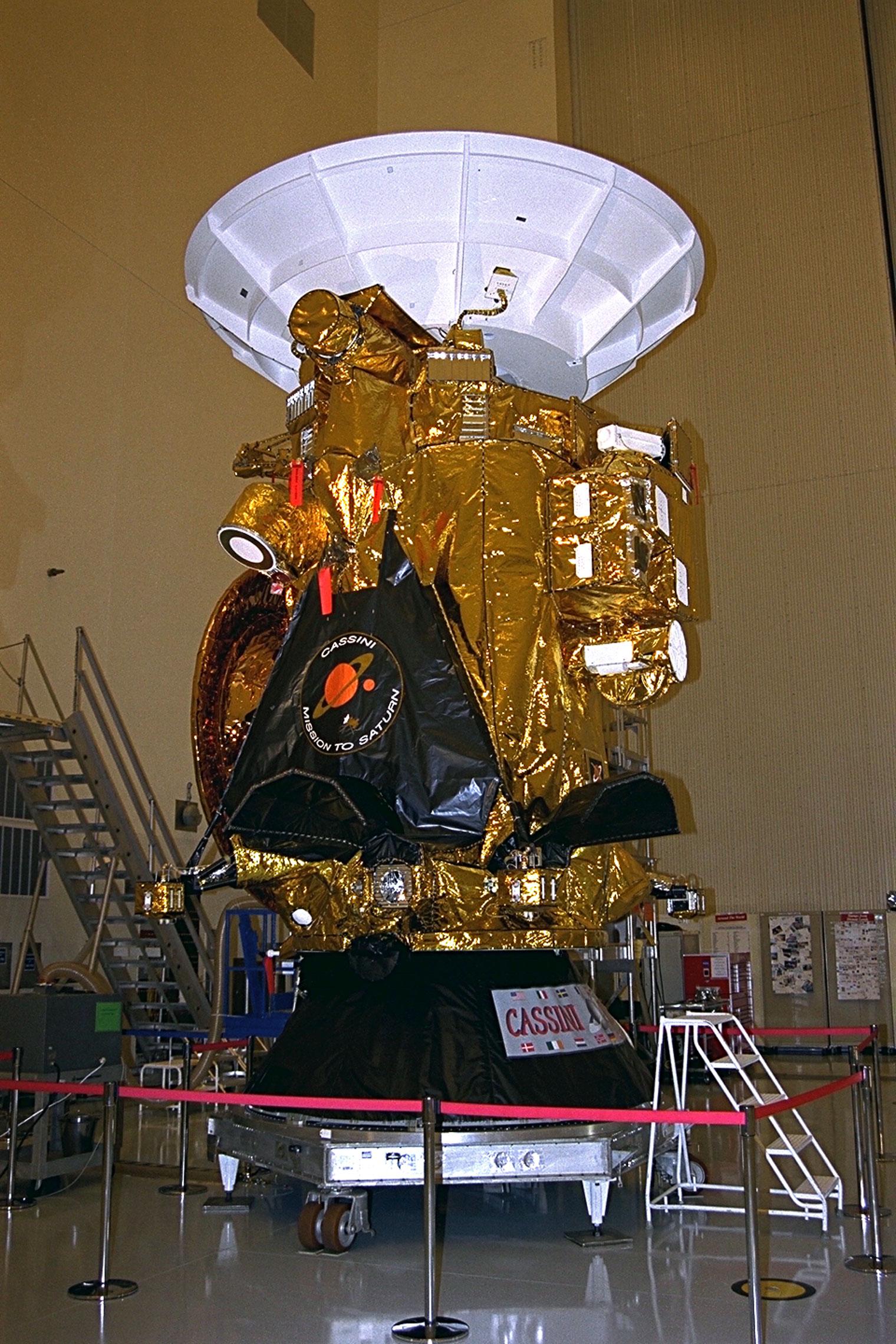 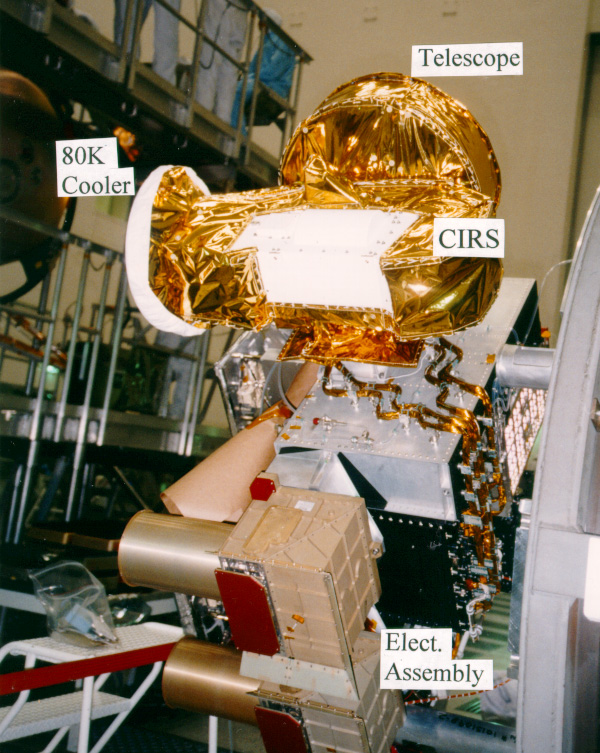 CIRS
Cassini has covered almost all 
of Northern Winter and Spring
Arrival
EOM
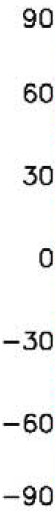 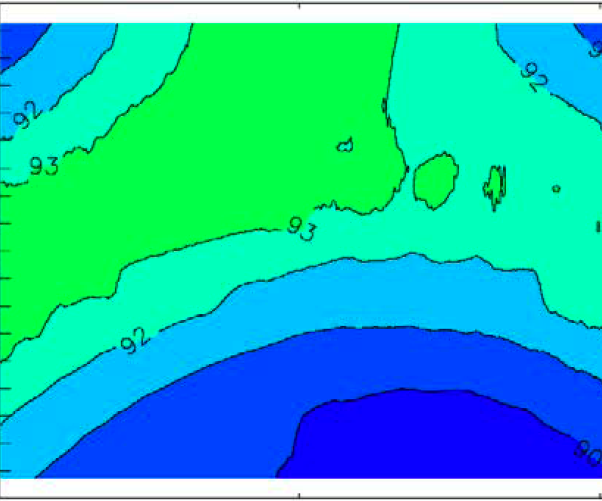 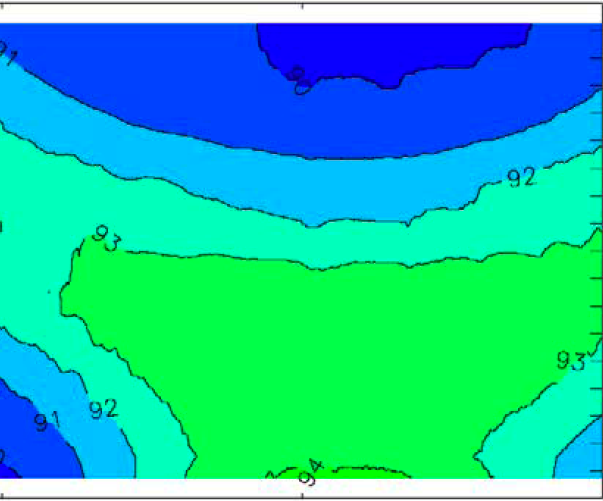 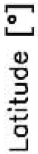 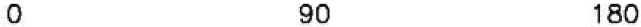 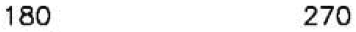 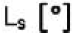 Map from Tokano 2005
Titan Surface Brightness Temperatures
Seasonal Shift Northward
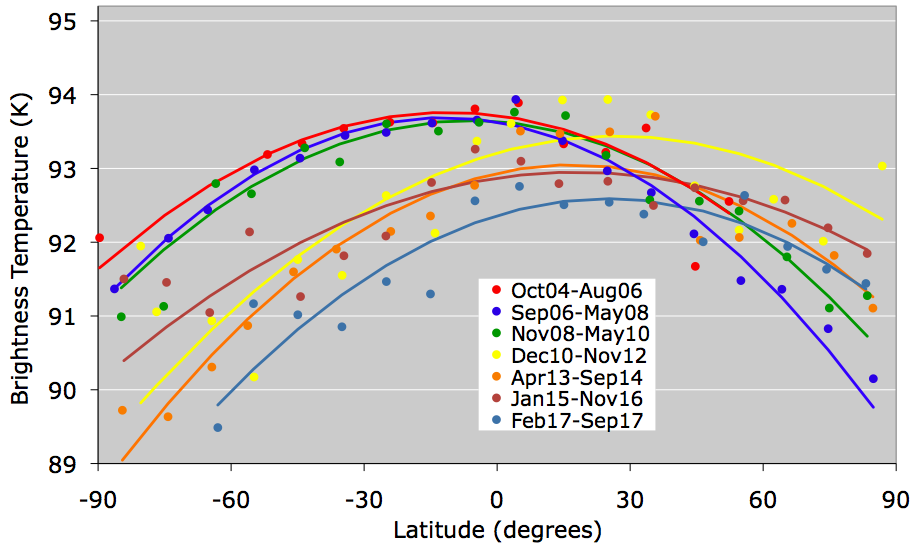 Shifts of Temperature Over the Mission
Peak moved north
Temperature decreased
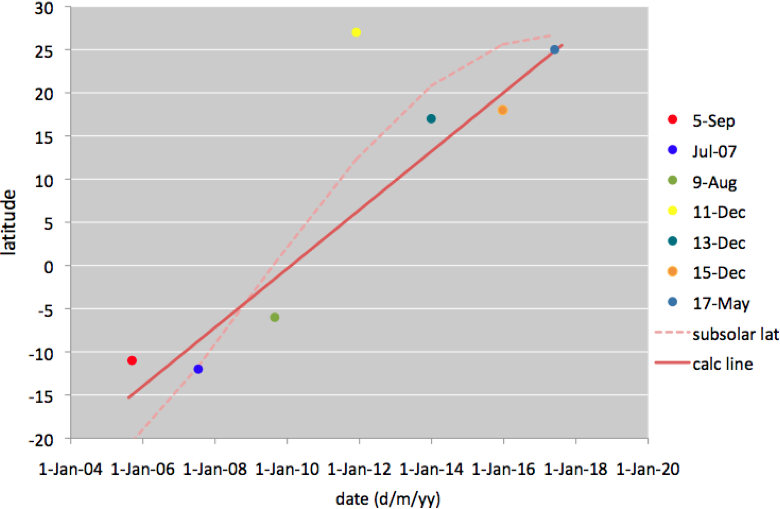 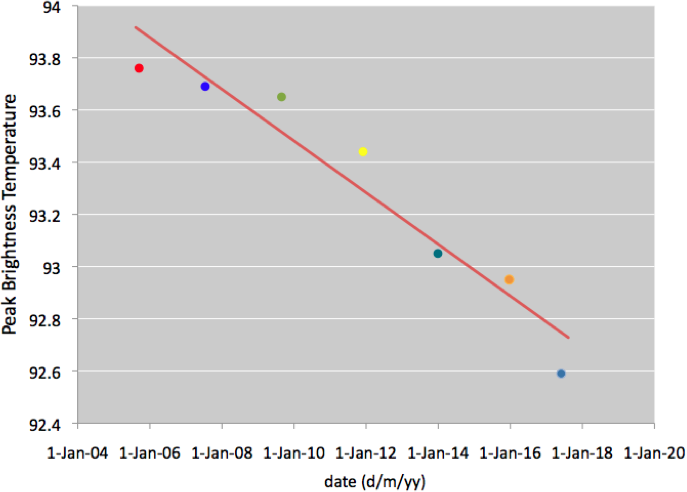 Comparison with GCM
from Tokano (2005)
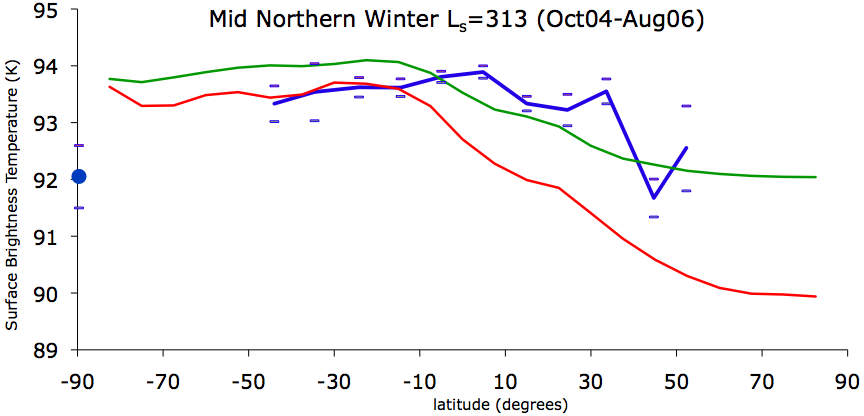 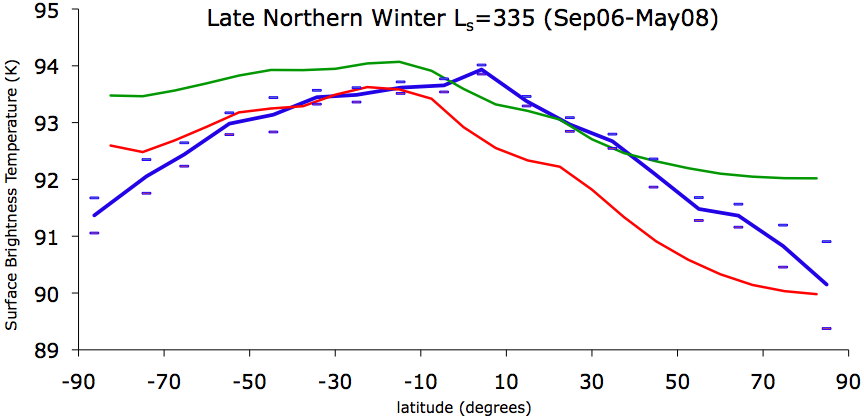 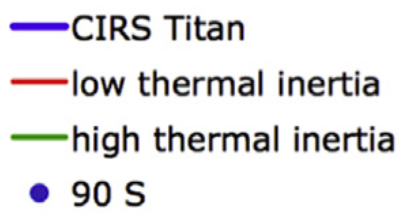 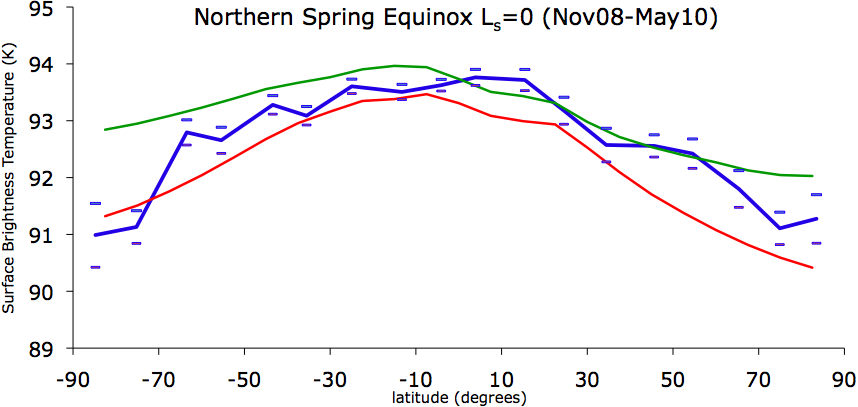 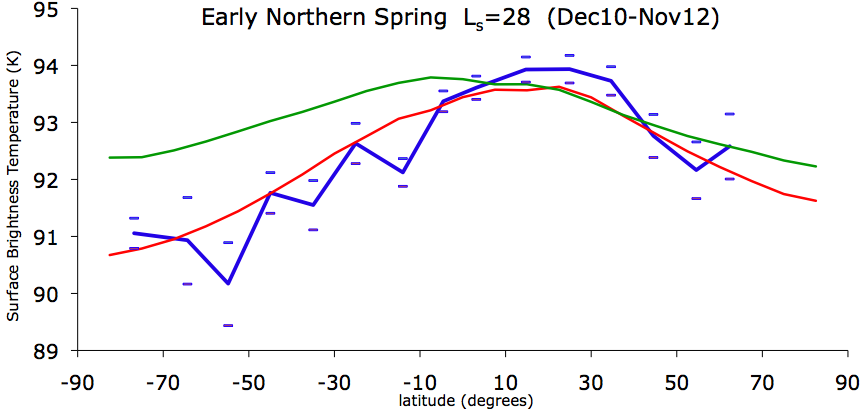 Comparison with GCM
from Tokano (2005)
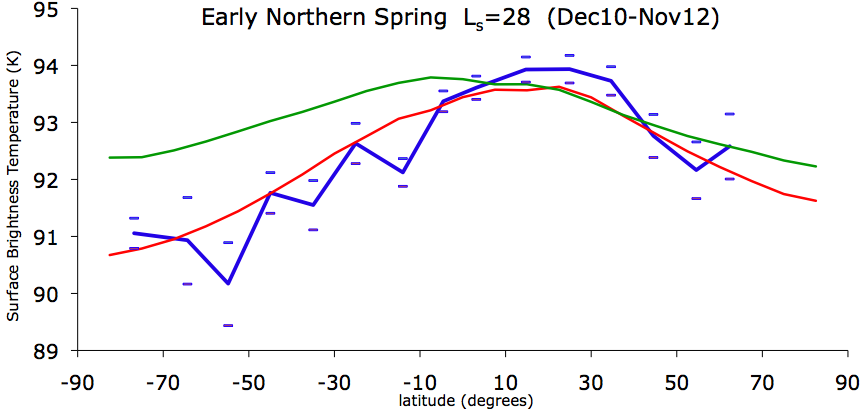 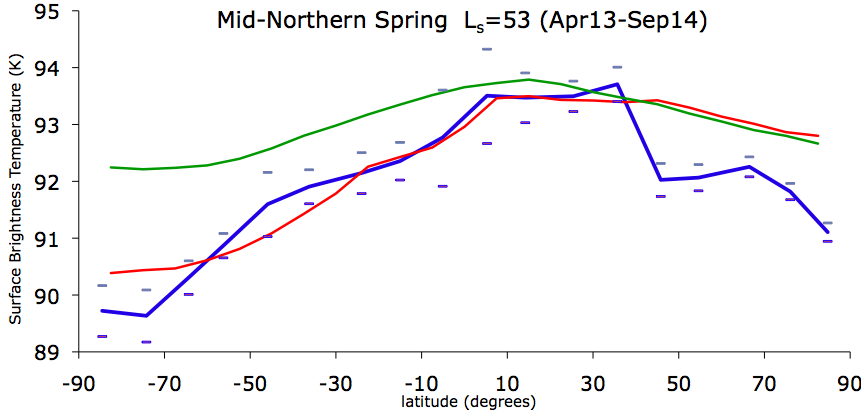 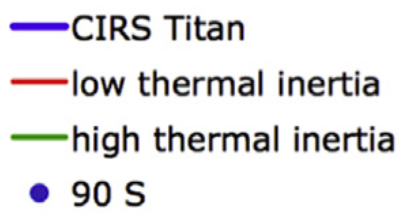 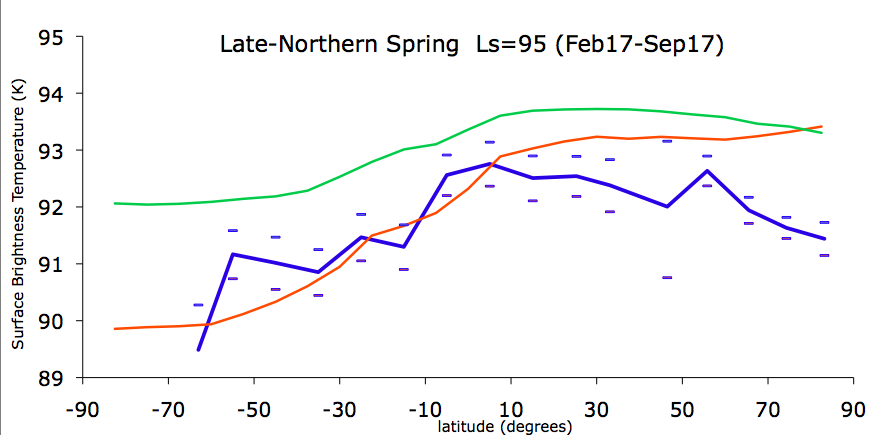 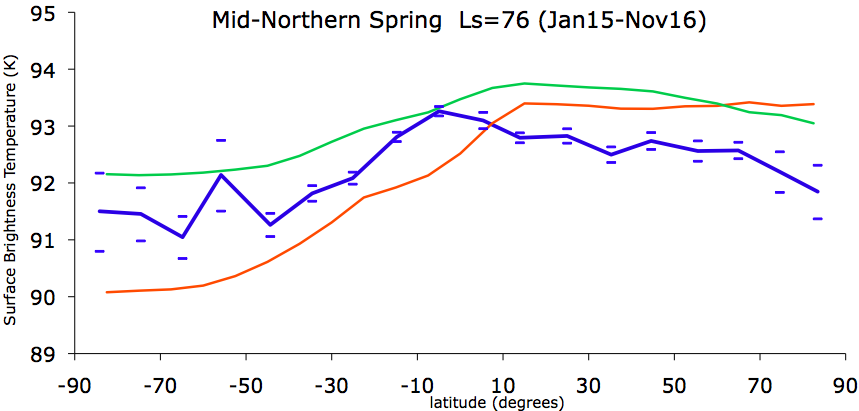 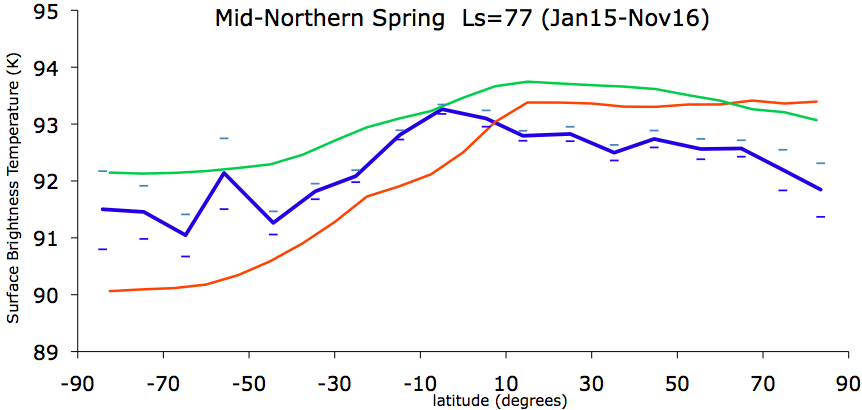 Temperatures at Latitude of Seas
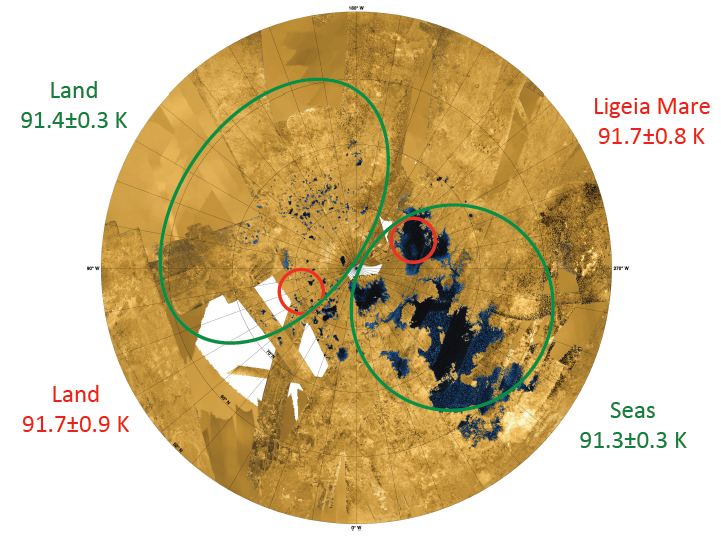 Seasonal Changes
In Zonal Temperature Distribution
Temperatures at poles changed by ~2 K over mission.
  
Peak temperature decreased from 93.8 to 92.6K over mission.

Latitude of peak temperature moved from
    approximately 12 S to 25 N over mission.

Seasonal lag ~0.7 year (0.35 Titan month).
 Agrees with Voyager results from one Titan year earlier.

Temperatures generally follow Tokano model (2005).
  Depressed temperatures in north by ~ 1 K in 2013-17.
   Also seen by 2.2 cm radiometry (Le Gall et al. 2015).
Temperatures in north 
may be moderated by liquids
Northern high-latitudes have not warmed as much as predicted, lagging model by ~1 K. 

Temperatures in north may be suppressed by evaporative   
   cooling of the seas (Tokano & Lorenz 2015).

Differences between land and sea temperatures are not 
   detected, so < 1 K.

Therefore, land may also be cooled evaporatively; 
   i.e., land in north may be wet (Lora 2015).
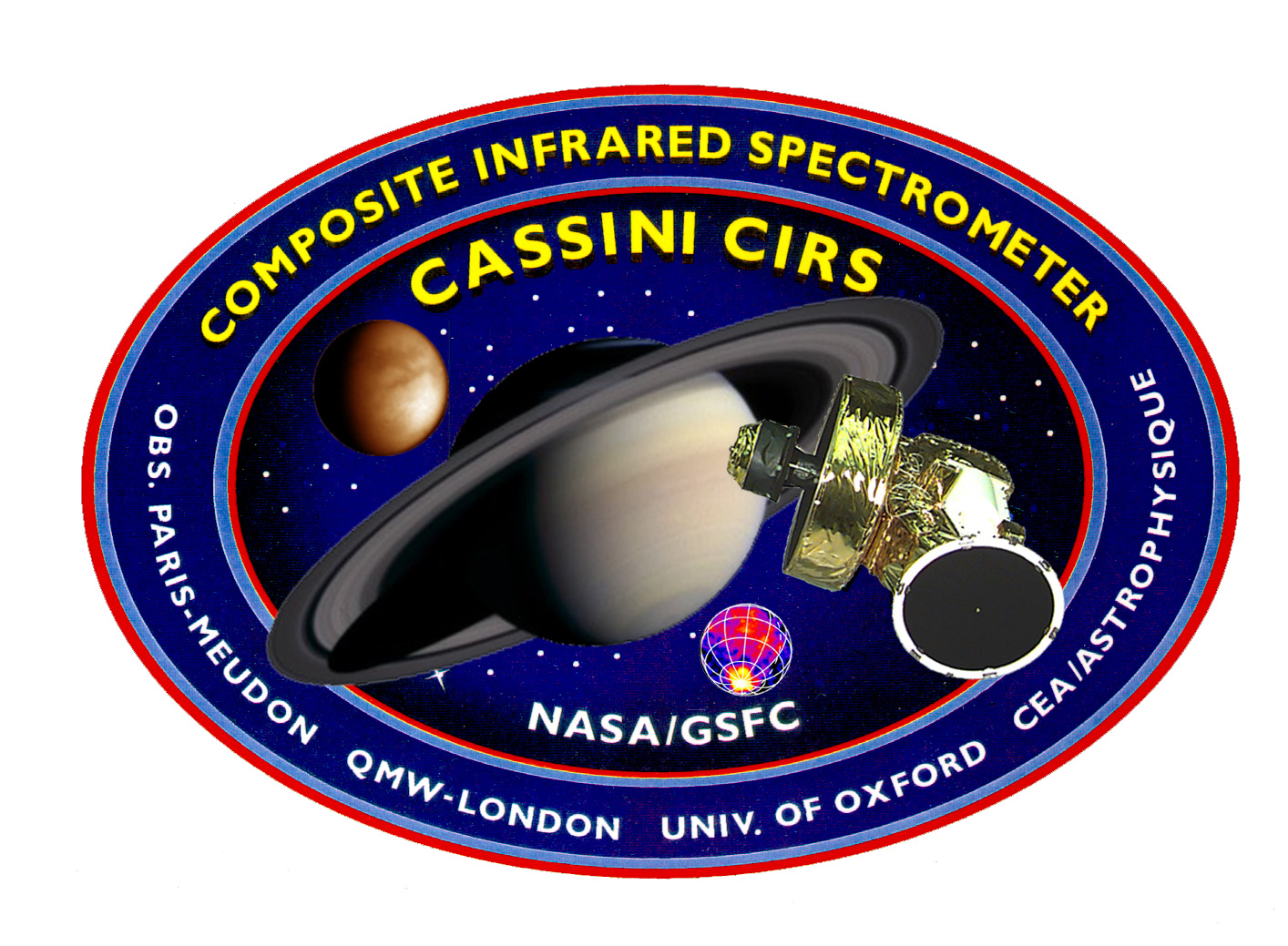